Aandachtspunten afhandeling bezwaar- en beroepsprocedures
Ruud Kathmann
Marco Kuijper
Gerdine van Leersum
Theo van der Mark
Rebecca Vorstermans
30-1-2025
Aandachtspunten afhandeling bezwaar- en beroepsprocedures
1
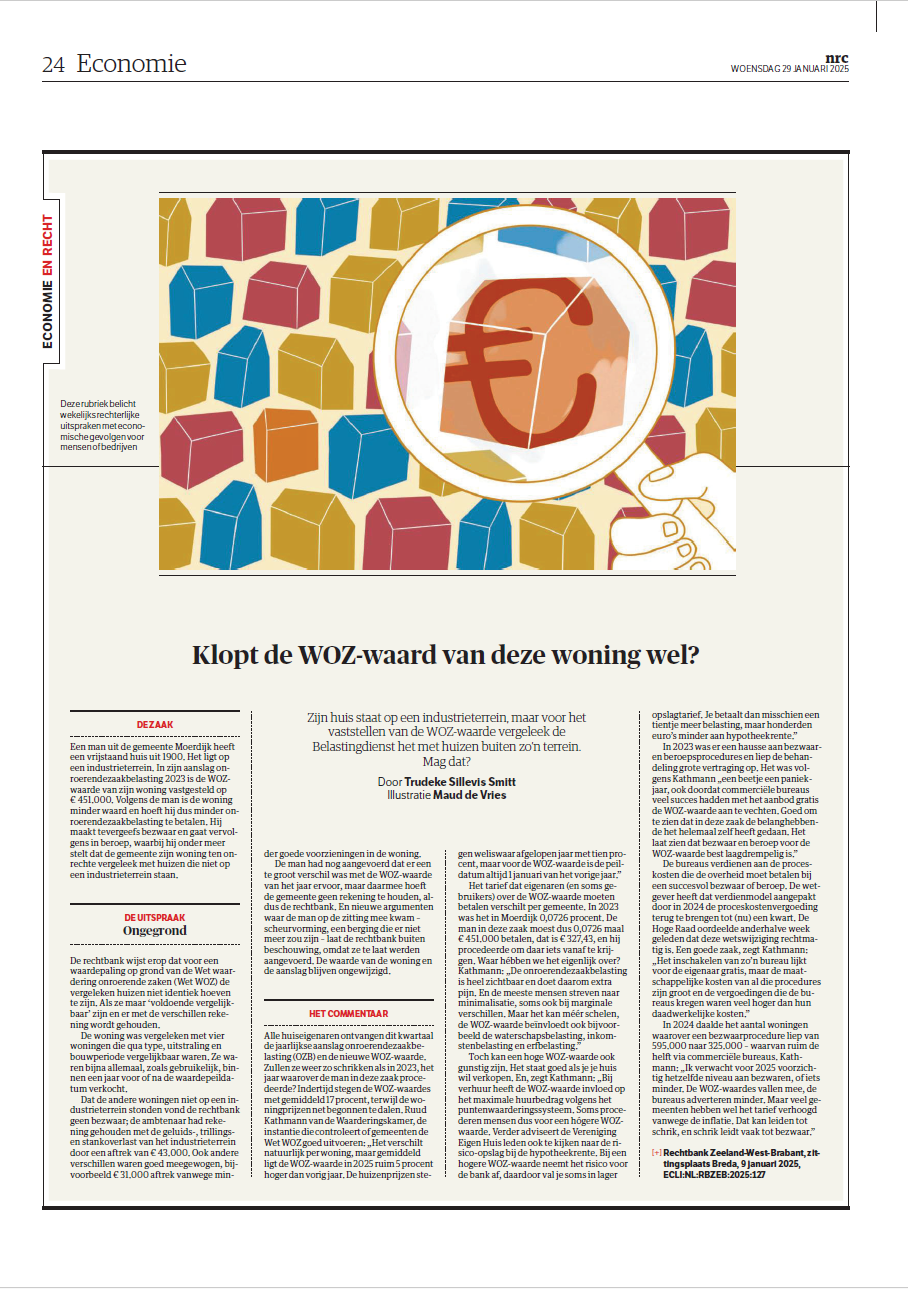 30-1-2025
Aandachtspunten afhandeling bezwaar- en beroepsprocedures
2
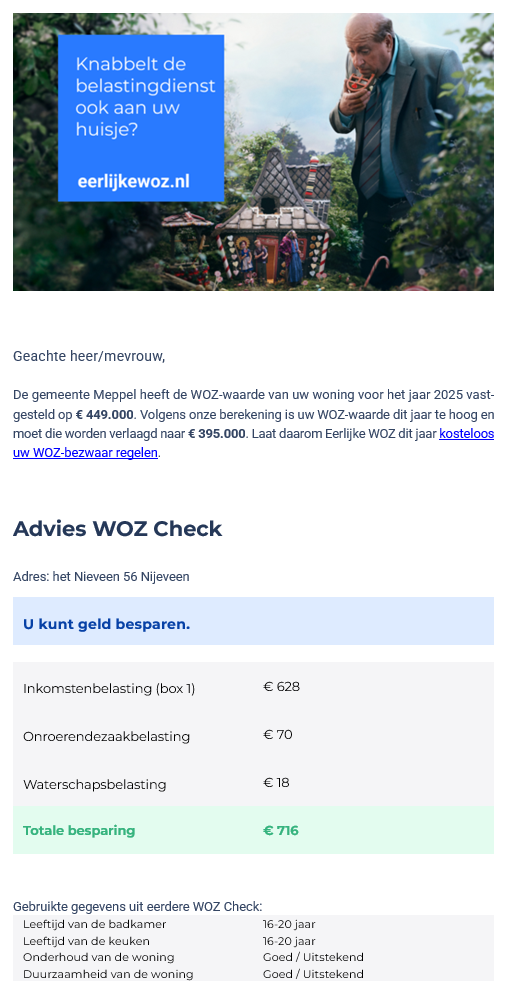 30-1-2025
Aandachtspunten afhandeling bezwaar- en beroepsprocedures
3
Programma
Deel 1: Nederlands perspectief: Vertrouwen in eenaanslag gemeentelijke belastingen
Gemeentebelastingen en Basisinformatie Drechtsteden
Gerdine van Leersum & Theo van der Mark
Deel 2: Internationaal perspectief: ervaringen uit Canada
Property Valuation Services Corporation
Rebecca Vorstermans
Deel 3: Actuele jurisprudentie
Samenvatting en afsluiting
30-1-2025
Aandachtspunten afhandeling bezwaar- en beroepsprocedures
4
Deel 1: Vertrouwen in eenaanslag gemeentelijke belastingen
Gemeentebelastingen en Basisinformatie Drechtsteden
30-1-2025
Aandachtspunten afhandeling bezwaar- en beroepsprocedures
5
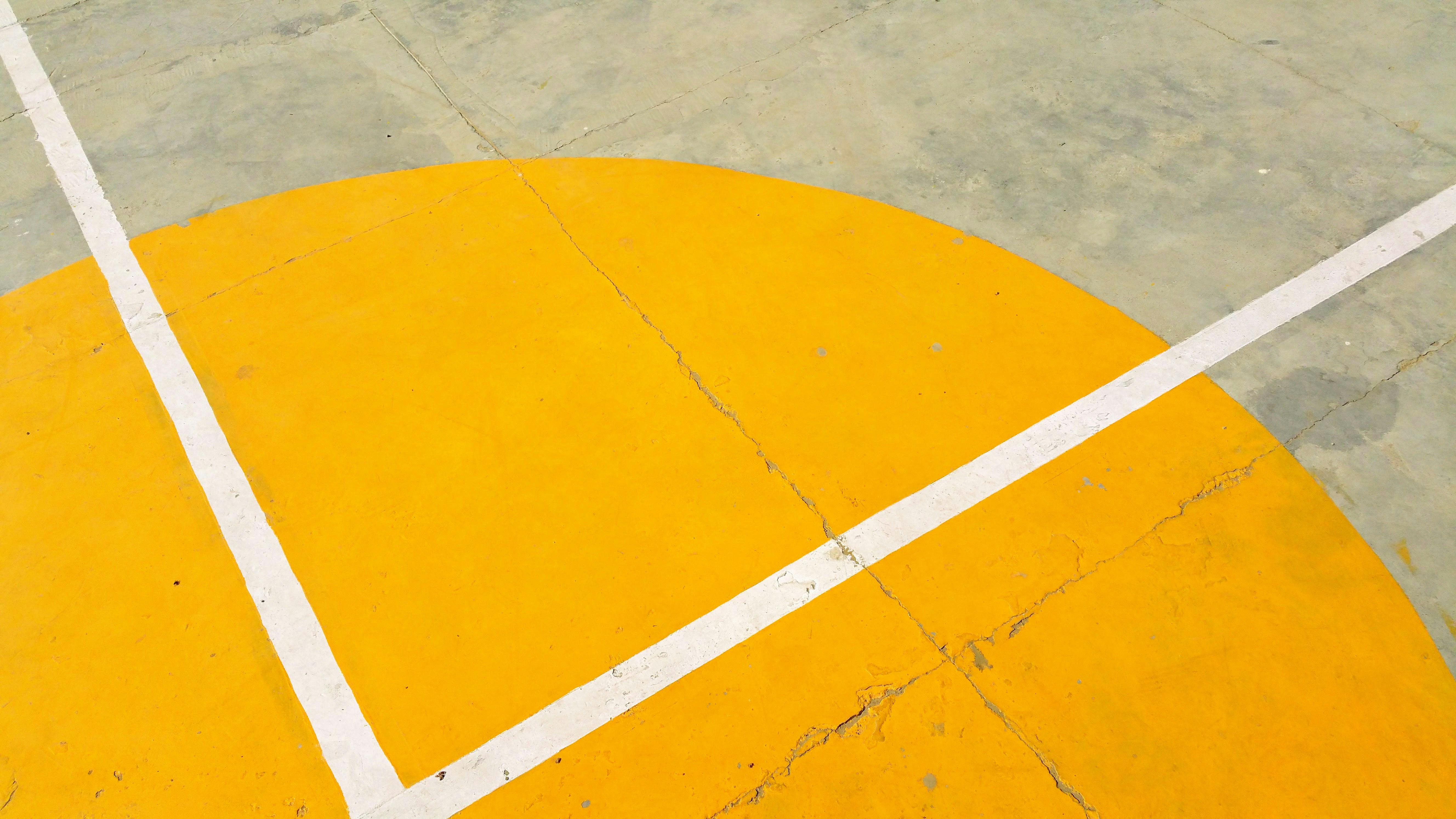 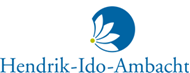 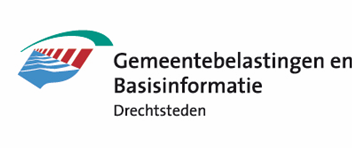 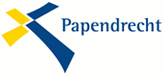 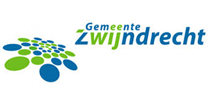 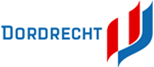 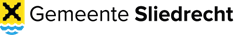 Vertrouwen in eenaanslag gemeentelijke belastingen
Gerdine van Leersum & Theo van der Mark

Januari 2025
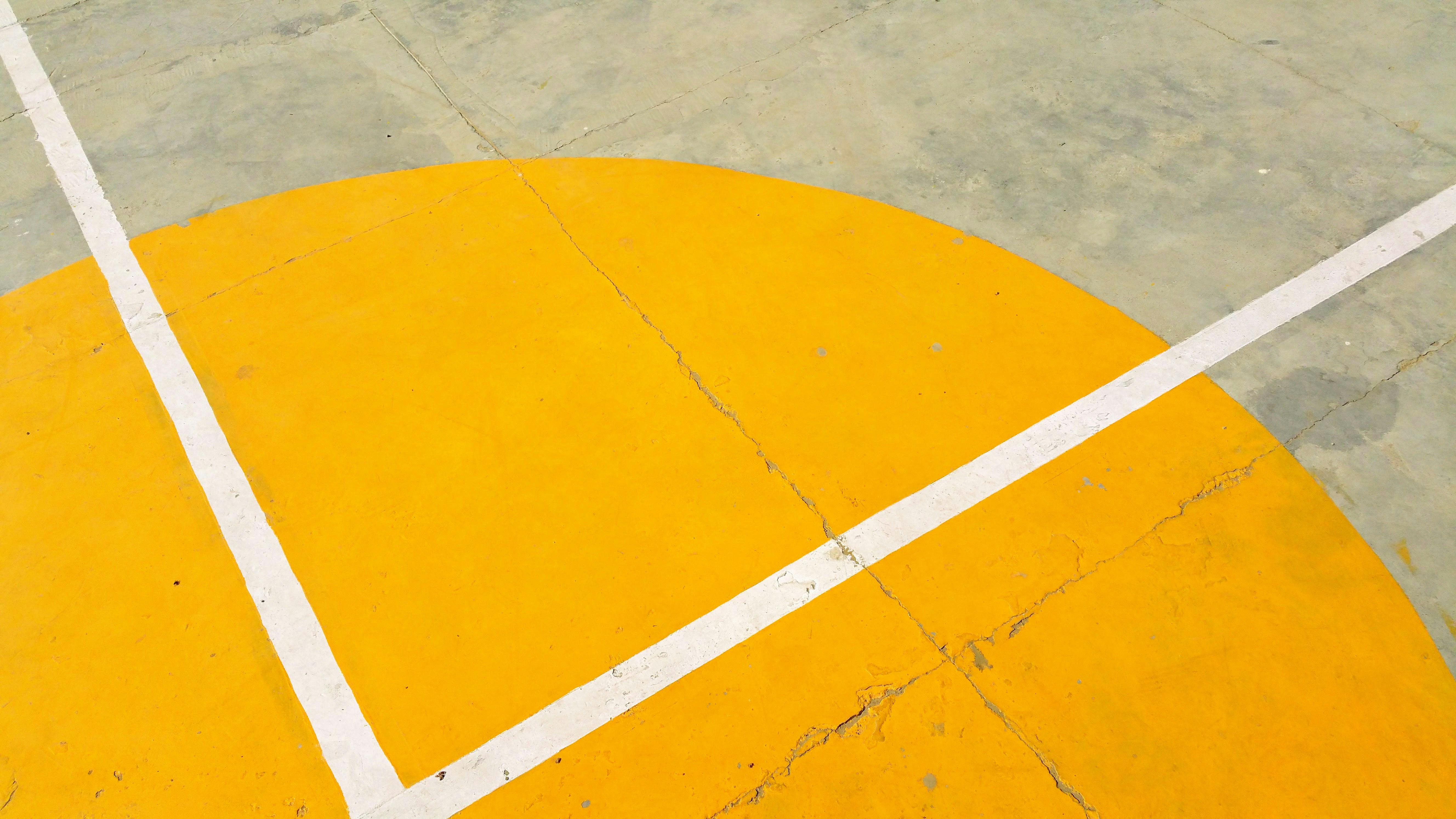 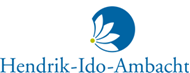 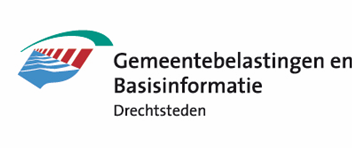 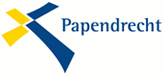 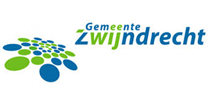 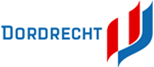 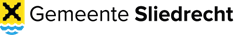 Vertrouwen in een juiste aanslag begint meteen goed aanslagbiljet
Vertrouwen in een aanslag gemeentelijke belastingen
Aanslagbiljet op maat
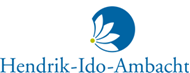 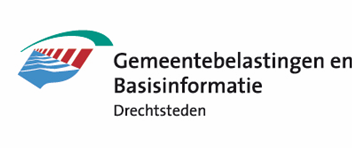 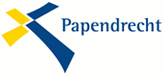 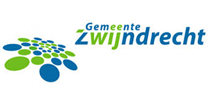 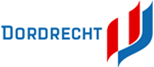 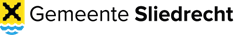 Vertrouwen in een juiste aanslag begint meteen goed aanslagbiljet
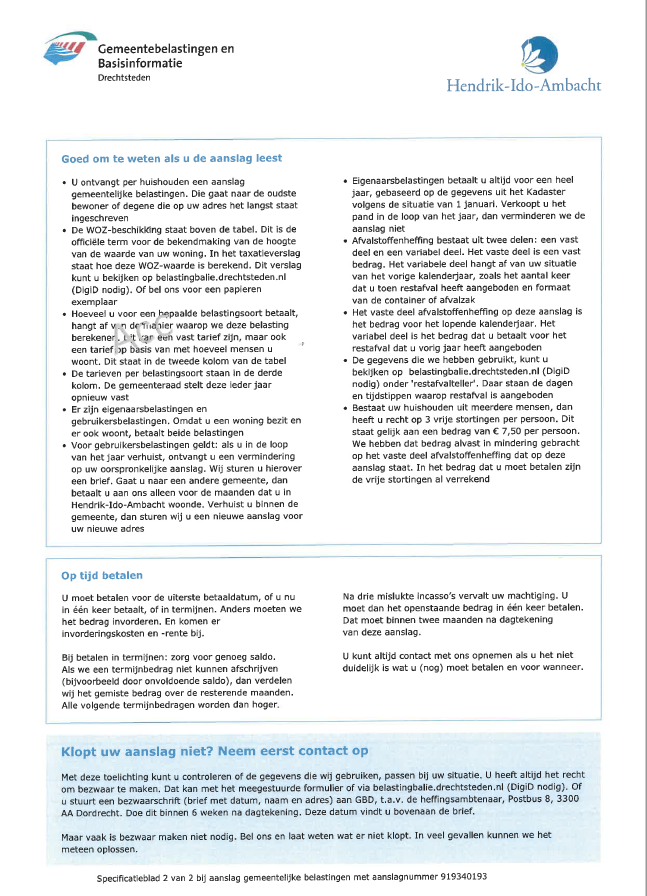 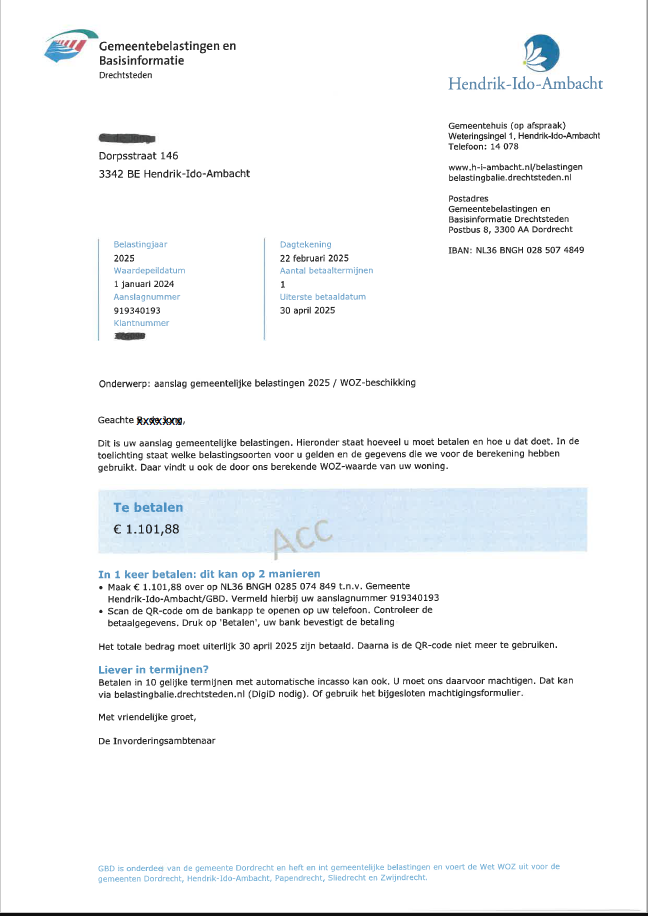 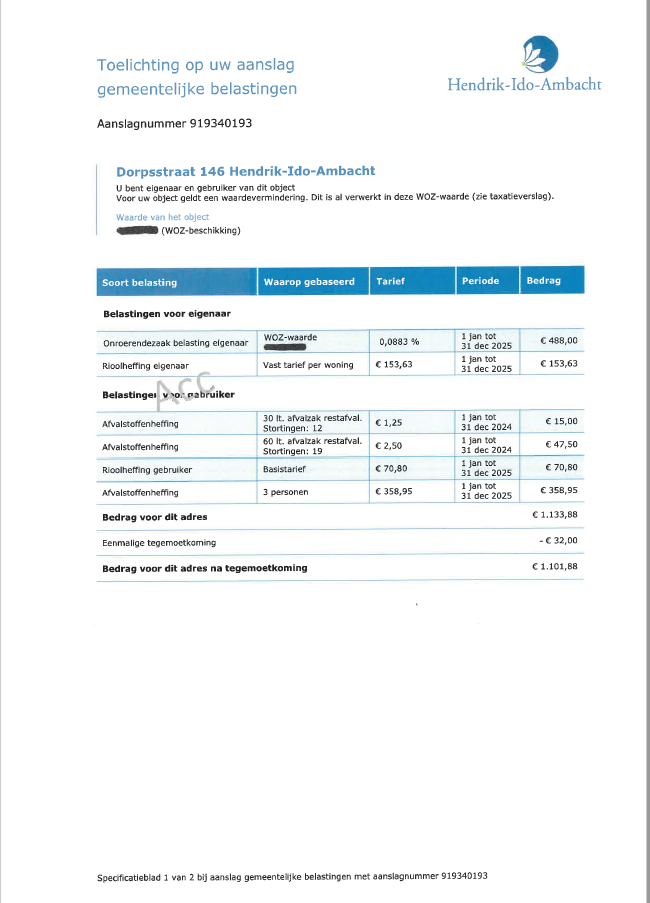 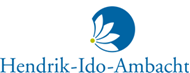 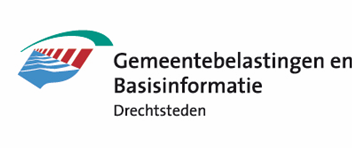 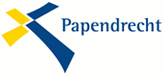 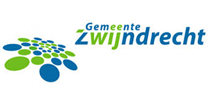 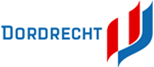 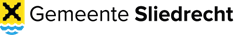 Vertrouwen in een juiste aanslag begint meteen goed aanslagbiljet
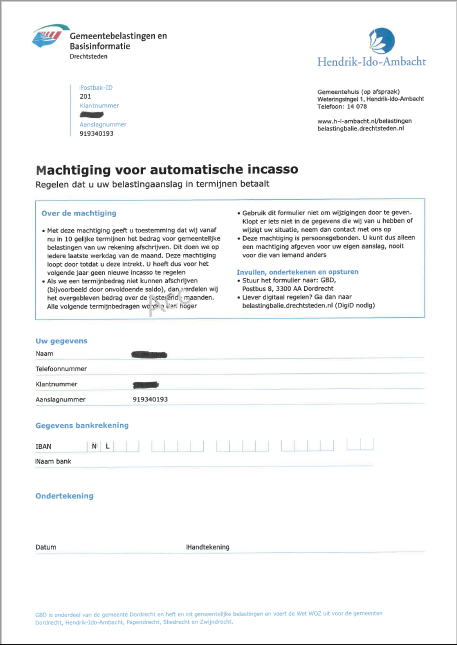 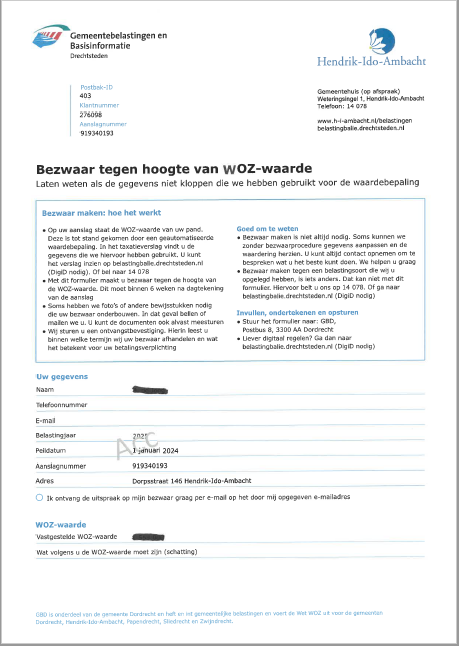 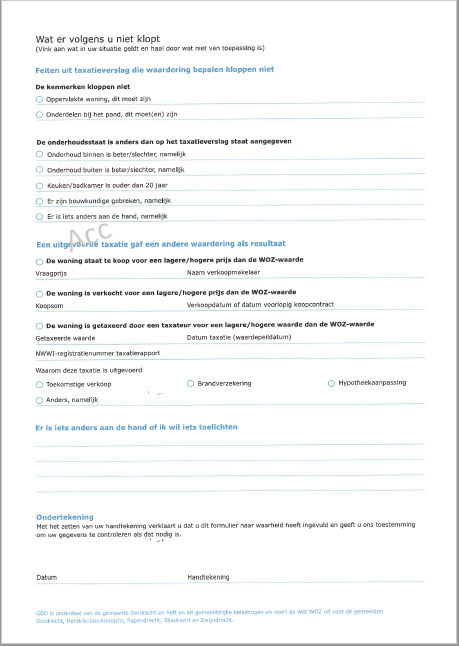 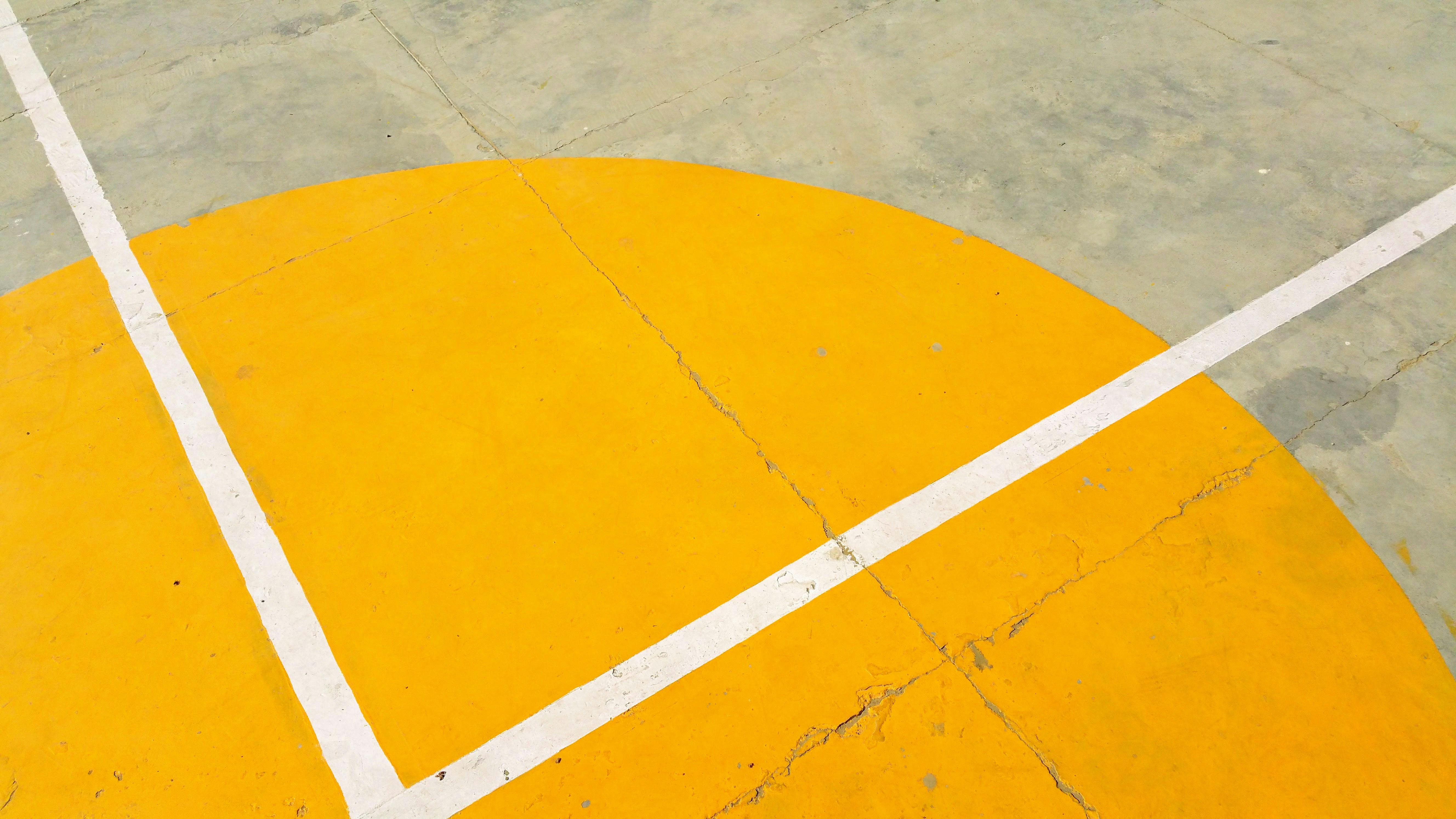 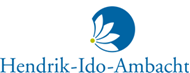 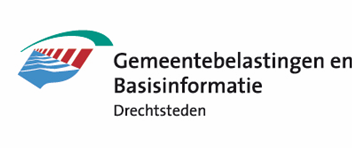 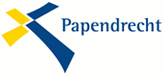 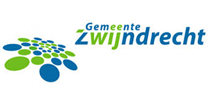 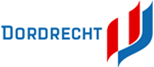 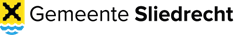 en een taxatieverslag op maat
Aanslagbiljet op maat
Taxatieverslag op maat
Vertrouwen in een aanslag gemeentelijke belastingen
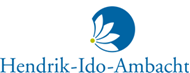 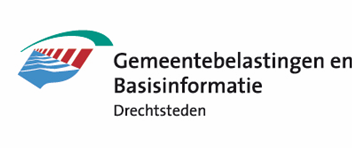 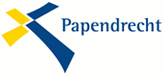 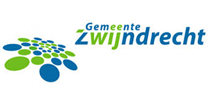 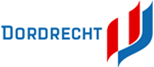 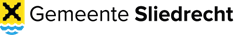 Taxatieverslag op maat
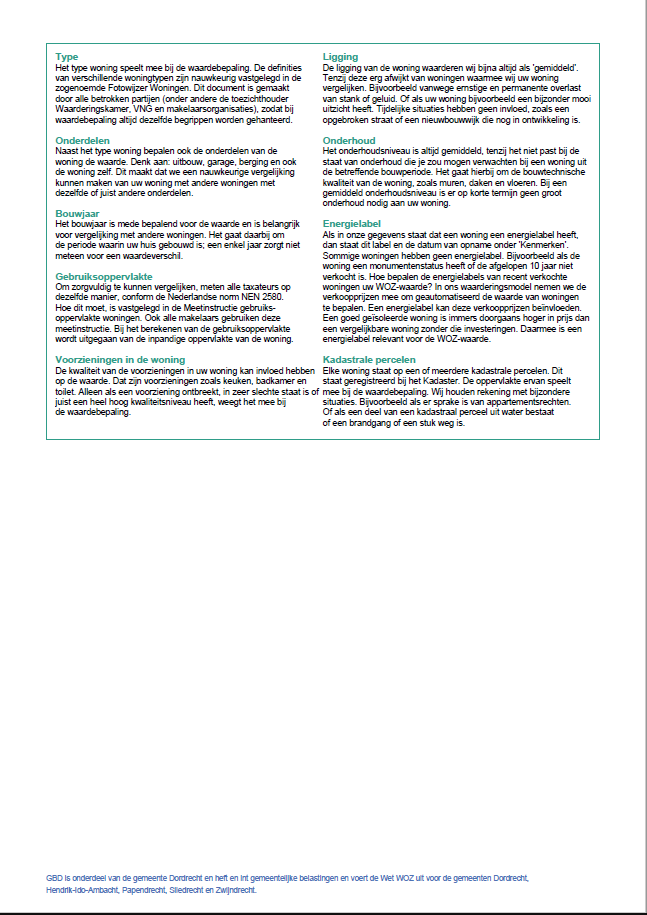 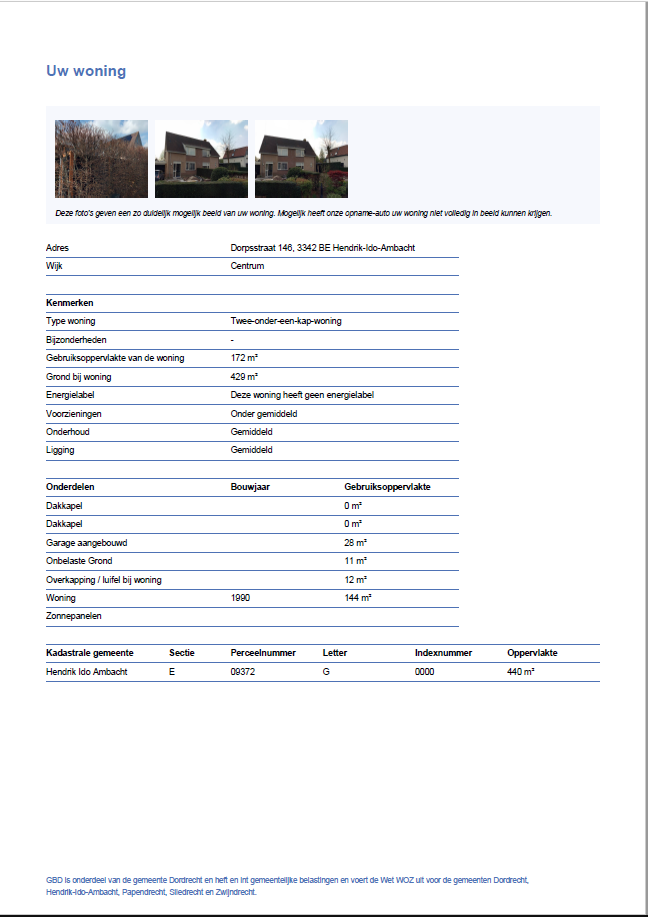 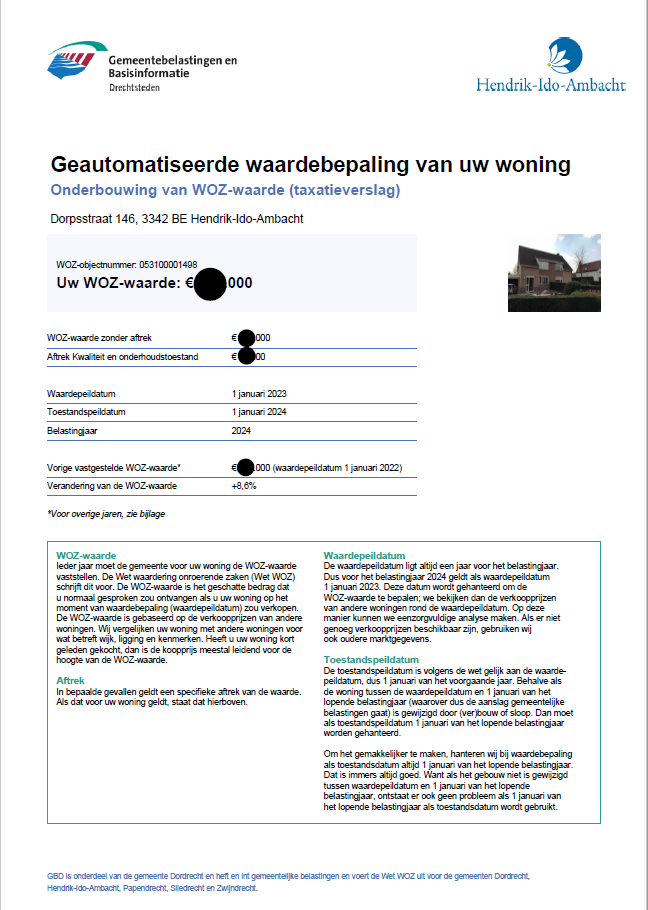 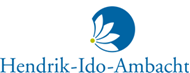 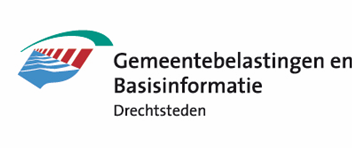 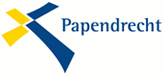 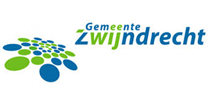 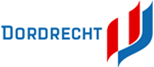 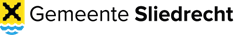 Taxatieverslag op maat
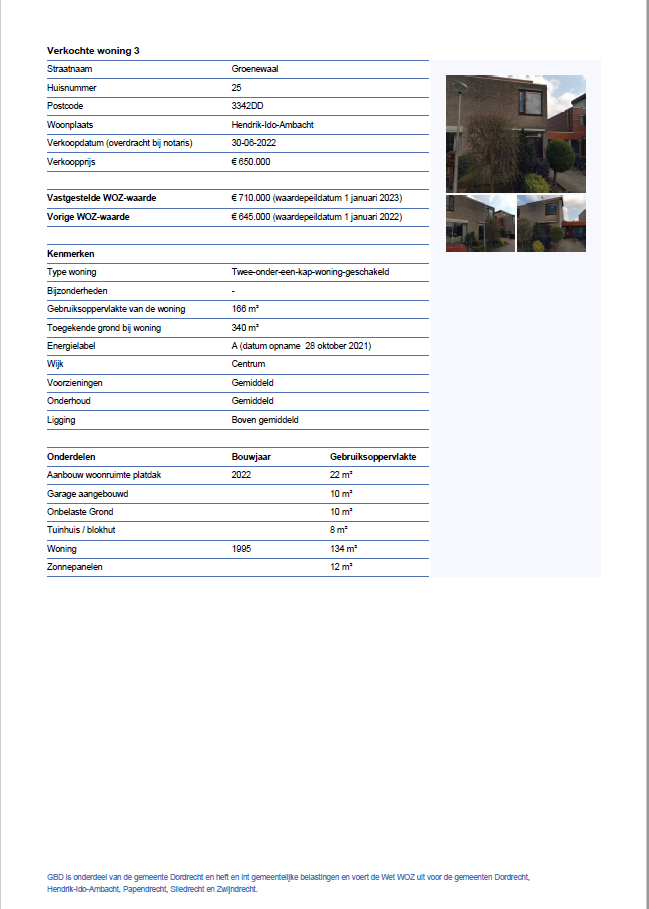 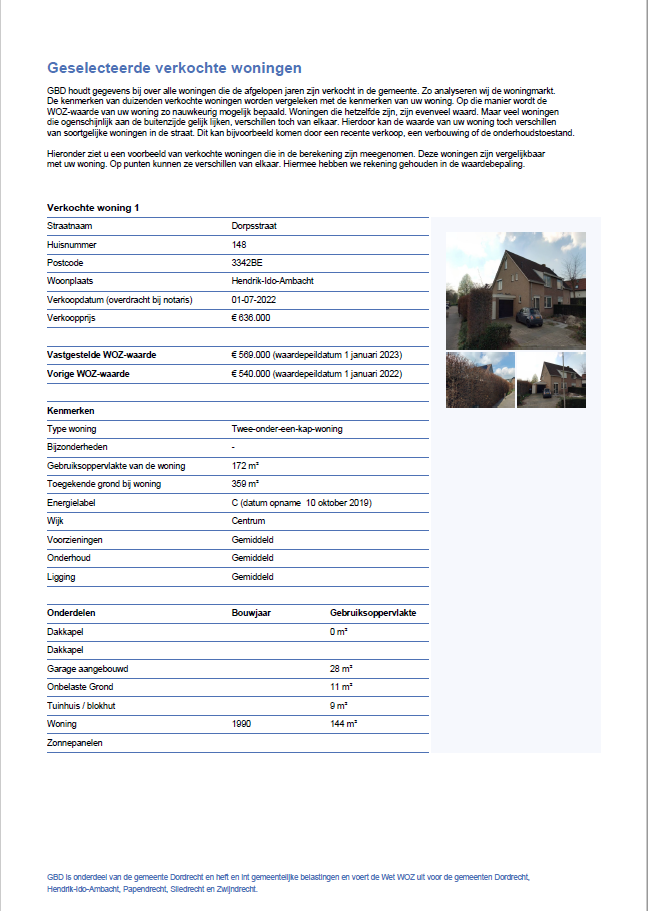 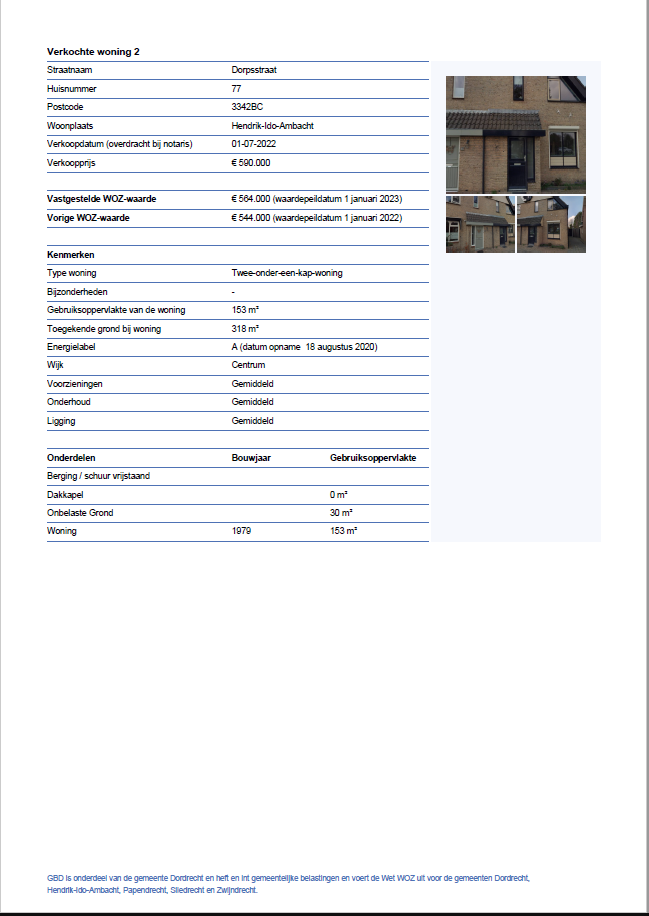 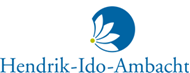 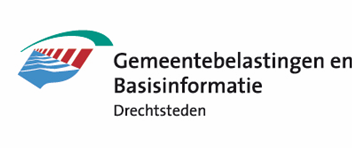 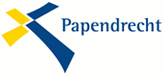 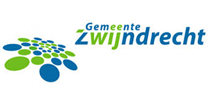 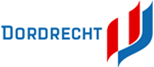 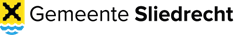 Taxatieverslag op maat
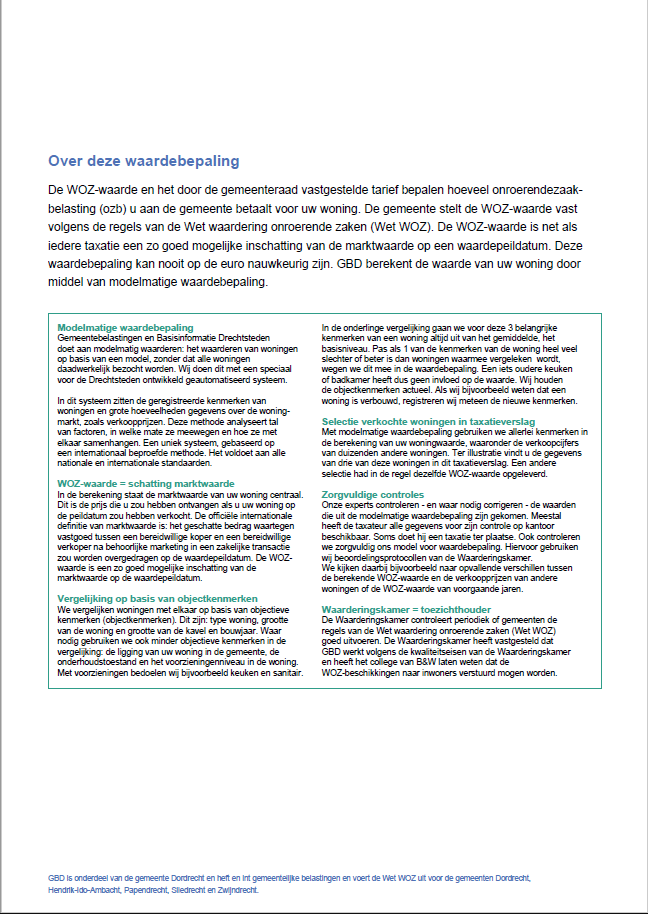 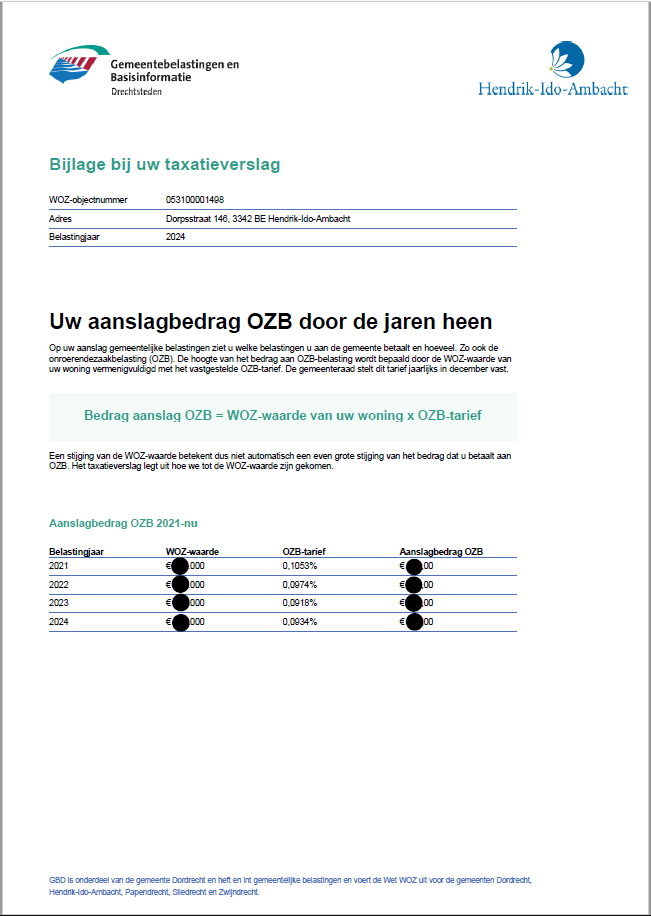 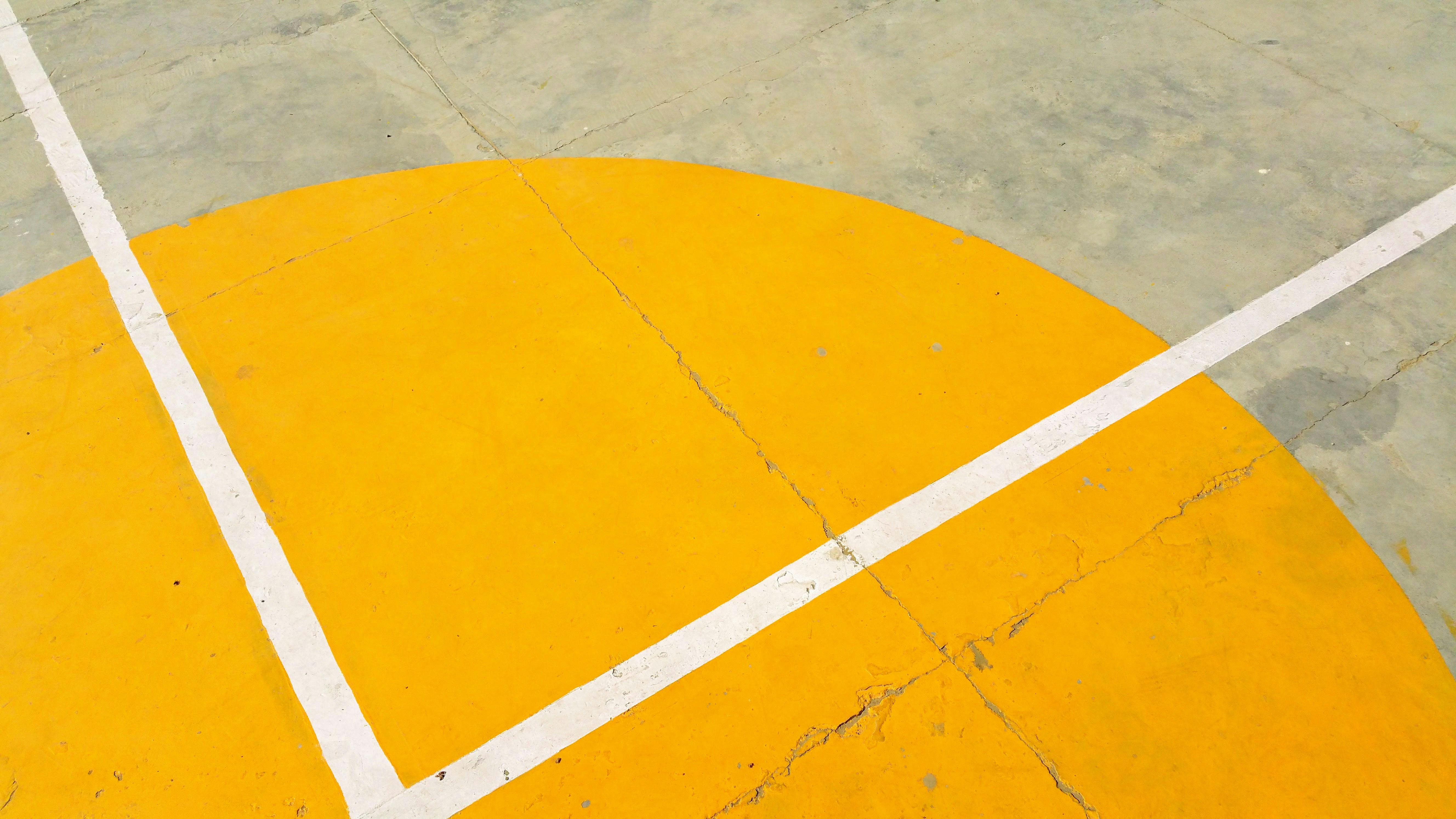 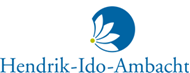 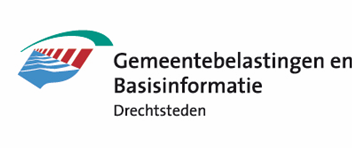 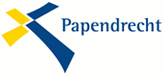 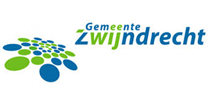 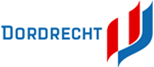 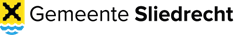 En ook een advertentie in de krant
Aanslagbiljet op maat
Taxatieverslag op maat
Advertentie (aankondiging) in de krant
Vertrouwen in een aanslag gemeentelijke belastingen
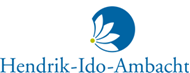 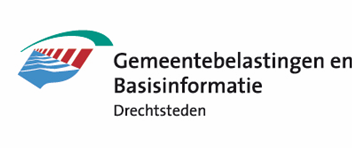 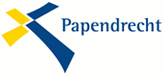 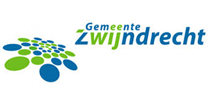 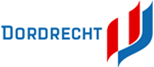 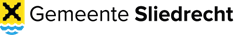 Aanslagbiljet in de krant
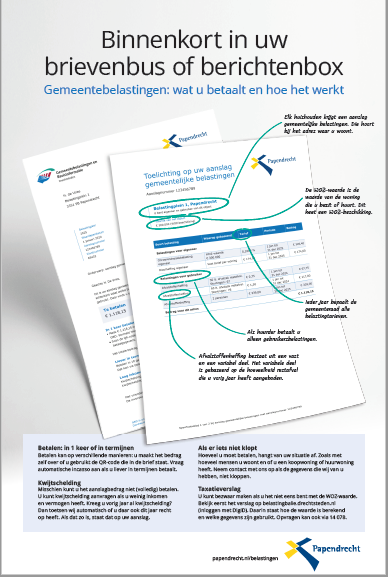 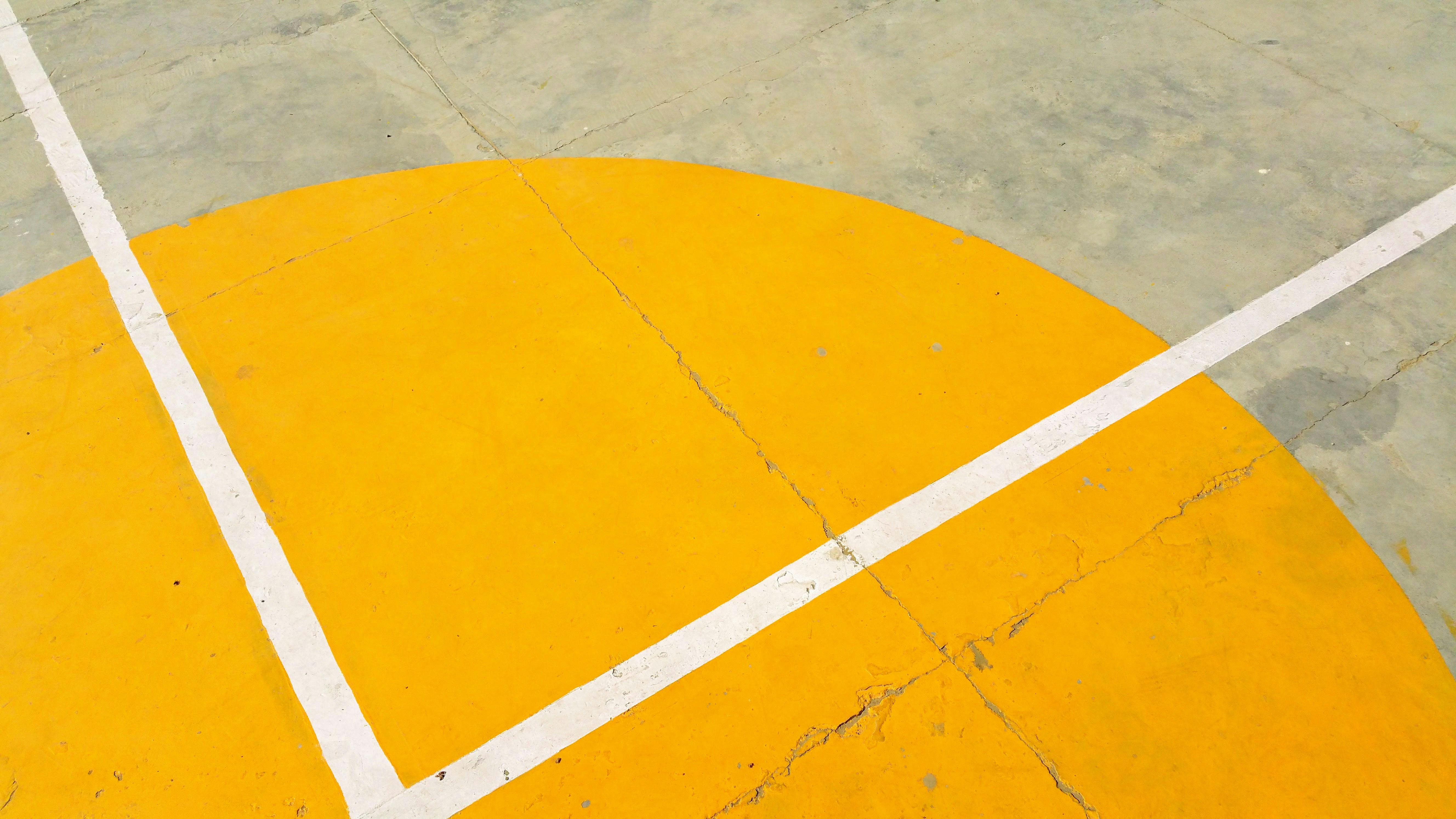 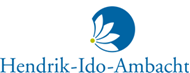 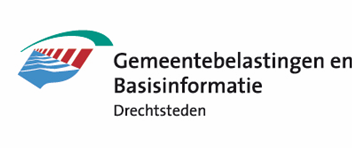 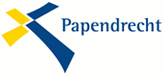 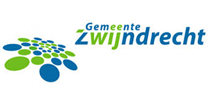 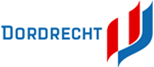 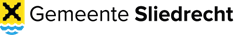 Verder bouwen aan vertrouwen
Contact bij vragen of bezwaar aanbieden
Kanalen open
Geen inloopavonden
Nieuw in 2025: baliebezoek bij taxateur zonder afspraak
Snel reageren op vraag/bezwaar en zo mogelijk afhandelen
Eerlijk en transparant en niet anoniem
NCNP komt in ons woordenboek niet voor
Vertrouwen in een aanslag gemeentelijke belastingen
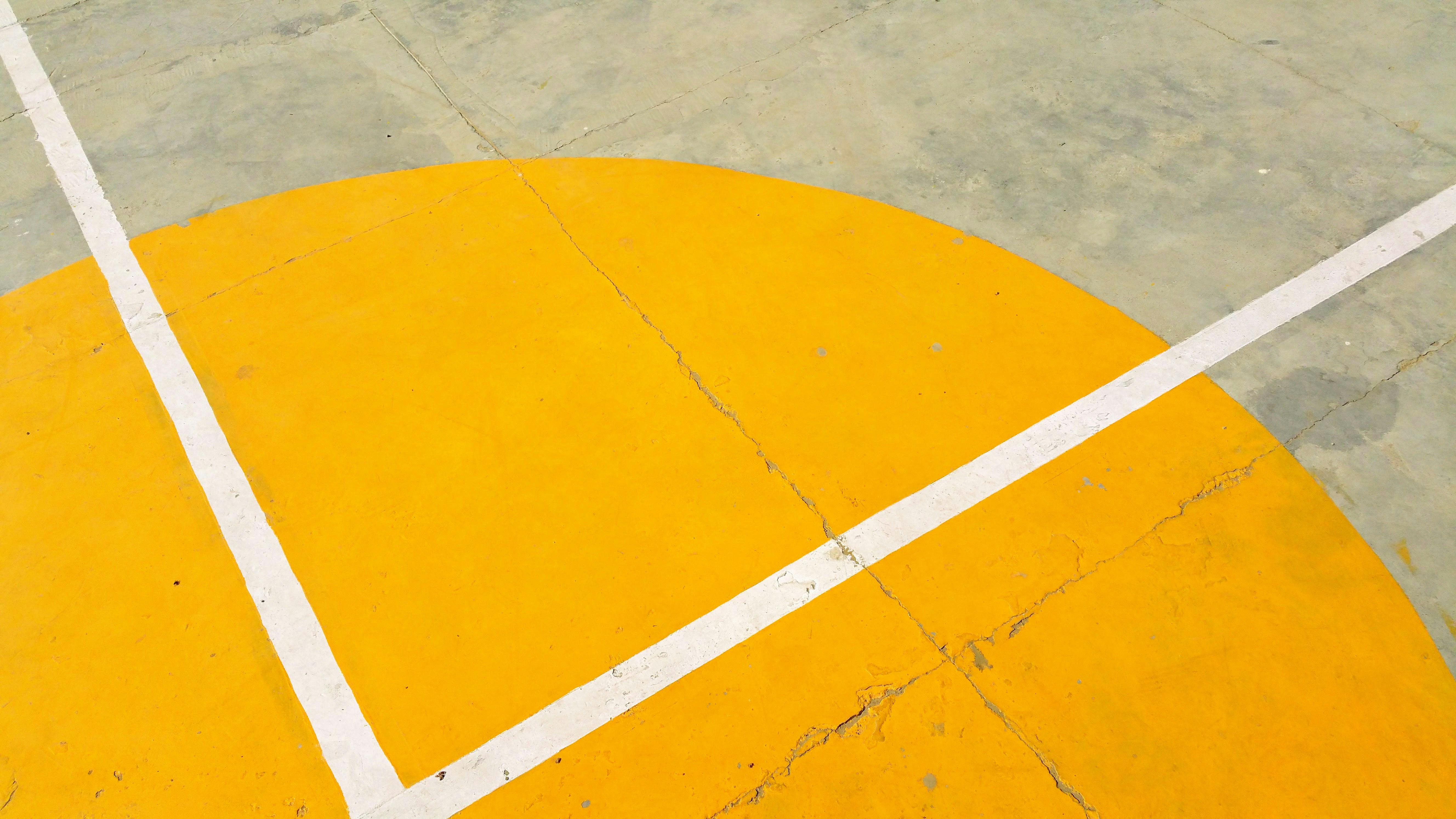 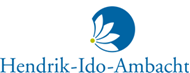 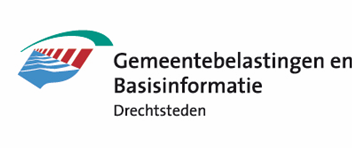 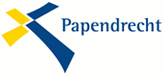 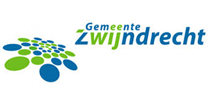 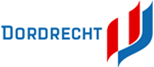 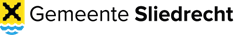 Afsluitend
Wie kan het vertrouwen van inwoners in de overheid vergroten?
Dat kunnen wij!
Vertrouwen in een aanslag gemeentelijke belastingen
Internationaal perspectief: ervaringen uit Canada
Property Valuation Services Corporation
30-1-2025
Aandachtspunten afhandeling bezwaar- en beroepsprocedures
18
Vooraf
Werkt voor alle gemeenten van provincie Nova Scotia
930.000 inwoners
49 gemeenten
Doet alleen taxatiewerkzaamheden voor gemeenten in provincie
Lijkt op Nederlandse systeem
Heeft ook jaarlijkse waardebepaling
Marktwaarde is de grondslag
Taxeert met AI-systeem
30-1-2025
Aandachtspunten afhandeling bezwaar- en beroepsprocedures
19
Actuele jurisprudentie
Rondom box 3 en uit te keren proceskosten
30-1-2025
Aandachtspunten afhandeling bezwaar- en beroepsprocedures
20
In het nieuws
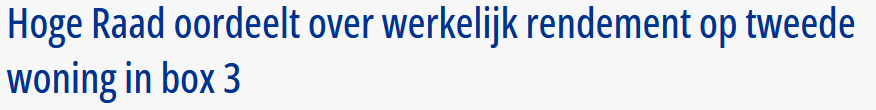 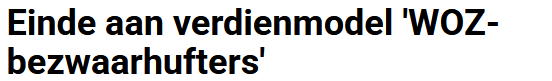 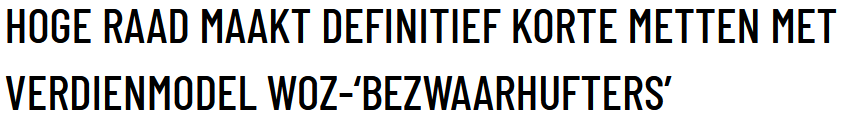 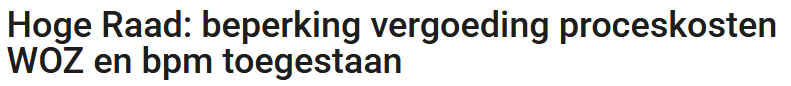 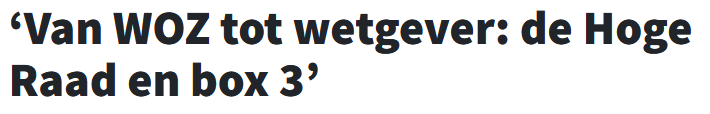 30-1-2025
Aandachtspunten afhandeling bezwaar- en beroepsprocedures
21
Belang van tijdige beschikkingen: BOX 3
waardeverandering = rendement
2024					                  2025
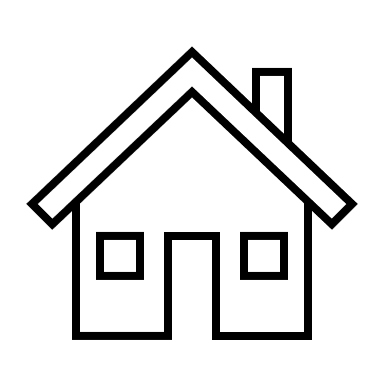 WOZ € 150.000 					       WOZ € 160.000
€ 10.000
BELANG TIJDIGHEID!
Hoge Raad 20 december 2024, ECLI:NL:HR:2024:1879 (box 3)
30-1-2025
22
Belang van de toestandsdatum: BOX 3
waardeverandering ≠ rendement
2024					                  2025
UITBREIDING/VERBETERING
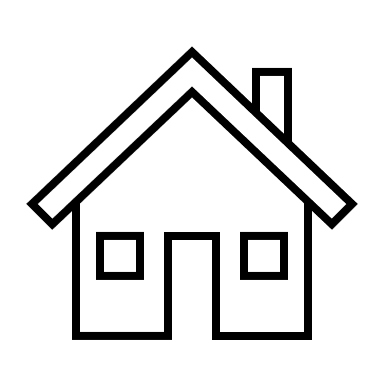 € 100.000
WOZ € 150.000
WOZ € 250.000
belang correcte registratie wijziging kenmerken! (ingangsdatum en toestandsdatum)
“Voor zover de waarde aan het eind van het jaar correspondeert met de investering, kan niet worden gezegd dat de belastingplichtige in werkelijkheid rendement heeft behaald. Het gaat in zoverre slechts om (de tegenwaarde van) de eigen inbreng.”
Tijdige hoorzittingen, tijdige bezwaarafhandeling
Plan de hoorzitting direct, bij voorkeur in de ontvangstbevestiging. 
Na het toesturen van twee uitnodigingen, met concrete opties (data en tijdstippen én plaats) is een professioneel gemachtigde voldoende ‘in de gelegenheid gesteld te worden gehoord’ (ECLI:NL:GHARL:2016:640).

Met inwoners die zelf bezwaar, zal een telefoongesprek volstaan. 
Ook als door hen niet om een hoorzitting is verzocht, is een gesprek van toegevoegde waarde voor het vertrouwen. Door over en weer standpunten uit te wisselen, ontstaat sneller wederzijds begrip.
30-1-2025
Aandachtspunten afhandeling bezwaar- en beroepsprocedures
24
Eisen aan de uitnodiging
Ook voor het tijdig en zorgvuldig bekend maken van de uitnodiging voor de hoorzitting ligt de bewijslast bij de gemeente (ECLI:NL:GHARL:2021:8435).

Als een e-mailadres bekend is en door gemachtigde wordt gebruikt om te communiceren met de gemeente, dan mag de gemeente de uitnodigingen daarheen sturen (ECLI:NL:HR:2018:1967).
30-1-2025
Aandachtspunten afhandeling bezwaar- en beroepsprocedures
25
Hoge Raad
Beperkingen proceskostenvergoeding niet discriminerend en ook niet in strijd met EU-recht of internationale verdragen.
x0,25 en x0,10 in verhouding met doel en niet onredelijk

WOZ-factor alleen bij gemachtigden op basis van NCNP
Andere gemachtigden zijn bijzondere gevallen, dan geen WOZ-factor
Ook geen WOZ-factor als gemachtigde verwerende partij is
30-1-2025
26
Hoge Raad 17 januari 2025, ECLI:NL:HR: (WOZ-factor toelaatbaar)
Proceskostenvergoeding en de WOZ
30-1-2025
Aandachtspunten afhandeling bezwaar- en beroepsprocedures
27
Proceskostenvergoeding en de WOZ
30-1-2025
Aandachtspunten afhandeling bezwaar- en beroepsprocedures
28
uitspraak op bezwaar in 2025
WOZ-factor = x 0,125
bedrag per punt = € 647
Proceskostenvergoeding en de WOZ
30-1-2025
Aandachtspunten afhandeling bezwaar- en beroepsprocedures
29
uitspraak op bezwaar in 2023
Geen WOZ-factor 
bedrag per punt = € 296** toen nog lagere bedrag
beroepsfase
Geen WOZ-factor in beroep want uitspraak in 2023 
punt beroepsfase 2024 = € 875
punt beroepsfase 2025 = € 907
Proceskostenvergoeding en de WOZ
30
uitspraak op bezwaar in 2023
Geen WOZ-factor 
bedrag per punt = € 296** toen nog lagere bedrag
beroepsfase
Geen WOZ-factor in beroep want uitspraak in 2023 
punt beroepsfase 2024 = € 875
punt beroepsfase 2025 = € 907
uitspraak op bezwaar in 2024
Geen WOZ-factor (i.v.m. dagtekening 2023)
punt in bezwaarfase = € 624** HR: lagere bedrag buiten toepassing
Proceskostenvergoeding en de WOZ
beroepsfase
WOZ-factor beroep = x 0,25 (ivm uitspraak in 2024)
punt beroepsfase 2024 = € 875
punt beroepsfase 2025 = € 907
31
uitspraak op bezwaar in 2023
Geen WOZ-factor 
bedrag per punt = € 296** toen nog lagere bedrag
beroepsfase
Geen WOZ-factor in beroep want uitspraak in 2023 
punt beroepsfase 2024 = € 875
punt beroepsfase 2025 = € 907
uitspraak op bezwaar in 2024
Geen WOZ-factor (i.v.m. dagtekening 2023)
punt in bezwaarfase = € 624** HR: lagere bedrag buiten toepassing
uitspraak op bezwaar in 2025
Géén WOZ-factor (dagtek. 2023)
punt in bezwaarfase = € 647
Proceskostenvergoeding en de WOZ
beroepsfase
WOZ-factor beroep = x 0,25 (ivm uitspraak in 2024)
punt beroepsfase 2024 = € 875
punt beroepsfase 2025 = € 907
beroepsfase
WOZ-factor beroep = x 0,25
(ivm uitspraak in 2025)
punt beroepsfase 2025 = € 907
uitspraak op bezwaar in 2023
Geen WOZ-factor 
bedrag per punt = € 296** toen nog lagere bedrag
beroepsfase
Geen WOZ-factor in beroep want uitspraak in 2023 
punt beroepsfase 2024 = € 875
punt beroepsfase 2025 = € 907
uitspraak op bezwaar in 2024
Geen WOZ-factor (i.v.m. dagtekening 2023)
punt in bezwaarfase = € 624** HR: lagere bedrag buiten toepassing
uitspraak op bezwaar in 2025
Géén WOZ-factor (dagtek. 2023)
punt in bezwaarfase = € 647
Proceskostenvergoeding en de WOZ
VARIANT = WOZ-beschikking over 2023 met dagtekening in 2024, uitspraak in 2025
beroepsfase
WOZ-factor beroep = x 0,25 (ivm uitspraak in 2024)
punt beroepsfase 2024 = € 875
punt beroepsfase 2025 = € 907
beroepsfase
WOZ-factor beroep = x 0,25
(ivm uitspraak in 2025)
punt beroepsfase 2025 = € 907
Tot slot
Ruimte voor vragen
Kan ook via info@waarderingskamer.nl
Volgende webinar 13 februari 2025
Actualiteiten rond niet-woning taxaties
Ronald Mols en Poppo Groen
Veel succes met uw contact met belastingplichtigen!
30-1-2025
Aandachtspunten afhandeling bezwaar- en beroepsprocedures
34
Bedankt!
Tot de volgende keer!
35